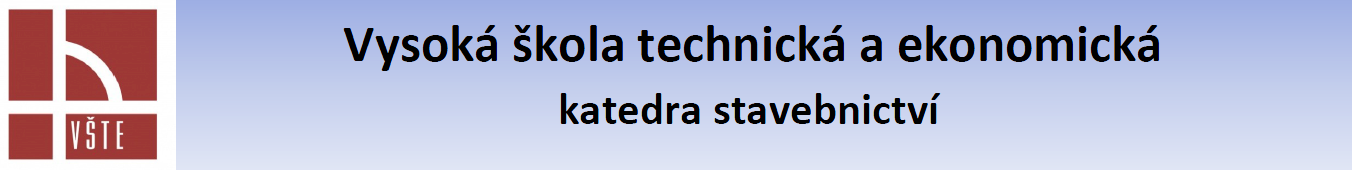 Vysoká škola technická a ekonomická v Českých BudějovicíchÚstav technicko-technologický
Návrh ocelové haly v rozsahu prováděcí dokumentace
Autor diplomové práce:		Ladislav Nekvinda
Vedoucí diplomové práce:		Ing. Josef Musílek, Ph.D.
Oponent:				Ing. Jan Čížek
České Budějovice, Duben 2018
Obsah:
Motivace
Cíl práce
Umístění stavby
Grafické, kancelářské a výpočetní programy
Konstrukční řešení
Použitý materiál + povrchová úprava
Klimatická a užitná zatížení
Výpočty vybraných spojů
Ukázka vybraných detailů, schémat, výkresů, výpisu materiálu
Doplňující dotazy
Motivace
Osobní zájem o ocelové stavby
Prohloubení mých schopností ve výkresové dokumentaci a získání nových poznatků v oboru statického řešení ocelových konstrukcí.
Cíl práce
Cílem diplomové práce je návrh ocelové haly v rozsahu prováděcí dokumentace.
Práce bude obsahovat kompletní výkresovou dokumentaci se statickými výpočty (SCIA Engeneer 17.1, ruční posouzení vybraných prvků)
Umístění stavby
Předmětem této diplomové práce je výstavba nové ocelové skladovací haly ve městě Třeboň na parcelním čísle 1712/2.
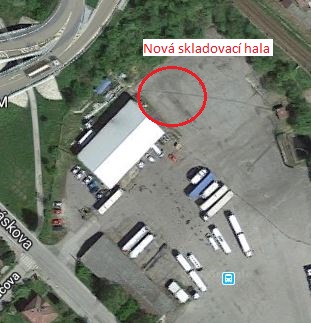 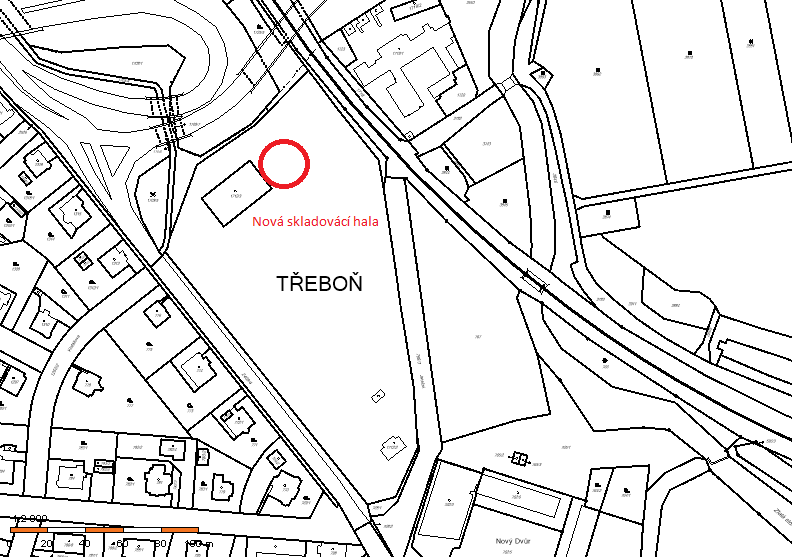 Zdroj: www.googel.cz/maps
Zdroj:www.cuzk.cz
Grafické, kancelářské a výpočetní programy
Microsoft Word, Office, Microsoft,
Microsoft Excel, Office, Microsoft,
AutoCAD r. 2017, AutoDesk,
Advance Steel 2017, 3D ocelové konstrukce, AB Studio s.r.o., Praha
SCIA Engineer 17.1.Studenstká verze, SCIA CZ s.r.o.
HILTI Profis Anchor - kotevní prvky
Konstrukční řešení
Ocelová KCE je tvořena – Rámový roh
Čtyřmi vazbami příčnými
Dvěmi vazbami štítovými
Sloupy vetknuty do základové patky
Střešní a obvodový plášť
sendvičové PUR panely
Použitý materiál + povrchová úprava
S235JR - válcované profily
S450GD - tenkostěnné vaznice METSEC
8.8, 10.9 - spojovací materiál
Pro čelní desky není požadován materiál se zlepšenými vlastnostmi ve směru kolmém k povrchu plechu  dle EN 10164. Čelní desky však musí být vařeny dle zásad viz.ČSN EN 1993-1-10 a EN 1011-2.
nátěrový systéme odpovídajícím C3 dle ČSN EN ISO 12944-2  
Vybrané prvky (na ose A) – požární odolnost 30 minut
U všech prvků, kde je požadována požární odolnost, bude použito dodatečných protipožárních opatření (SDK obklad).
Klimatická a užitná zatížení
Klimatická zatížení
klimatické zatížení sněhem 		pro II. oblast (1,00 kN/m2 půdorysně),
klimatické zatížení větrem 		pro II. oblast (25 m/s),
Užitná zatížení
rovnoměrné užitné zatížení 		0,75 kN/m2 pro střechu objektu

dle ČSN EN 1990, ČSN EN 1991 Zatížení konstrukcí.
Výpočty vybraných spojů
Kotvení ocelových sloupů – pomocí HILTI Profis Anchor - kotevní prvky
Výpočet rámového rohu – pomocí SCIA Engineer 17.1
Výpočet hřebene - pomocí SCIA Engineer 17.1
Ukázka vybraných detailů
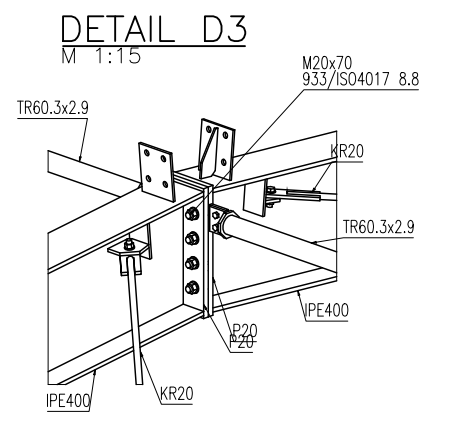 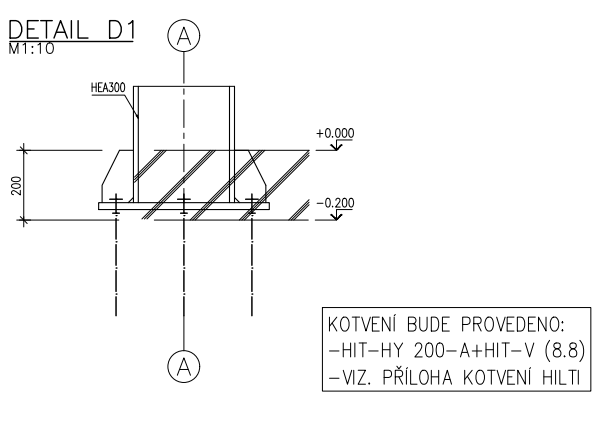 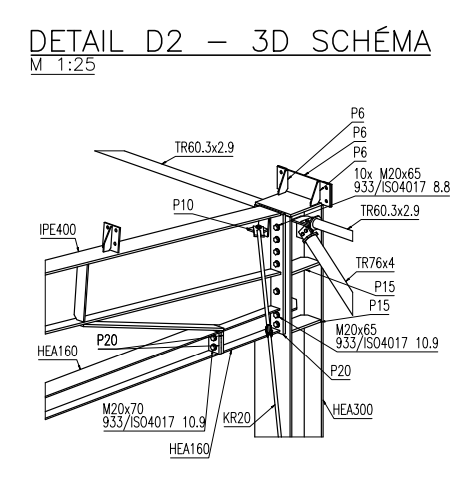 Zdroj: vlastní
Zdroj: vlastní
Zdroj: vlastní
Ukázka schéma konstrukce ve Scia Engineer 17.1
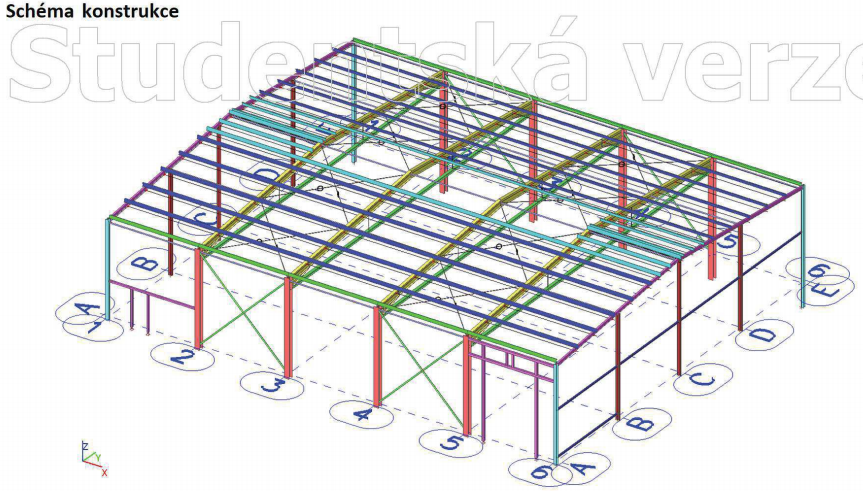 Zdroj: vlastní
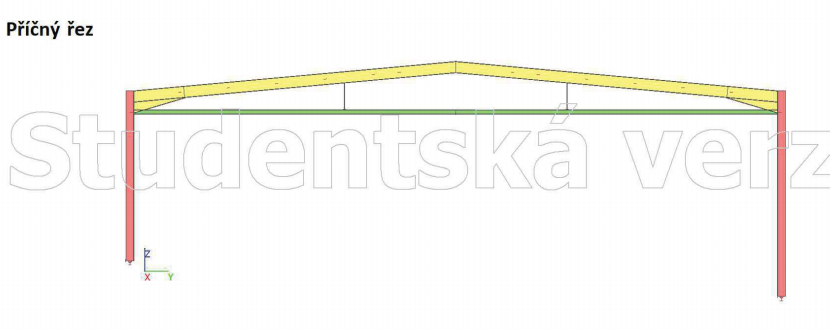 Zdroj: vlastní
Zdroj:www.cuzk.cz
Ukázka průběhu vnitřních sil na prvcích konstrukce
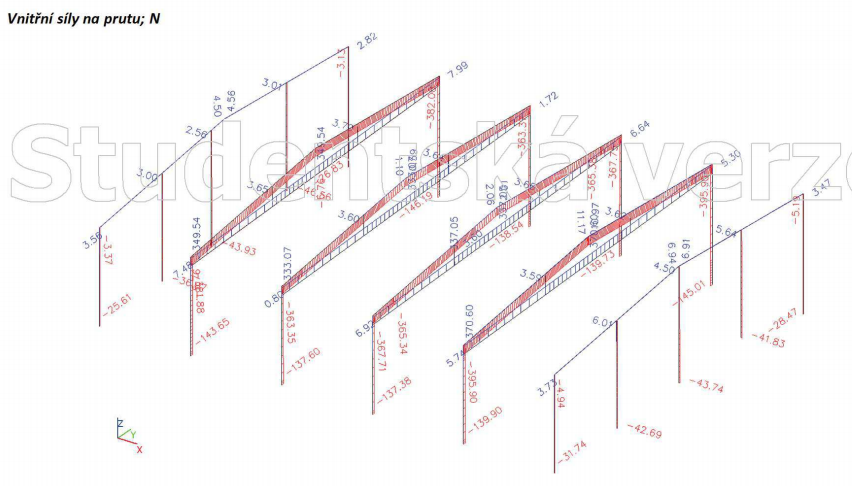 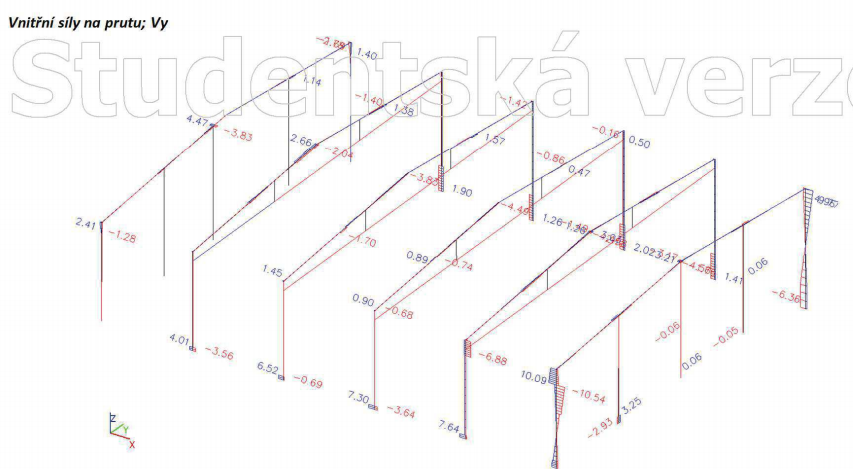 Zdroj: vlastní
Zdroj: vlastní
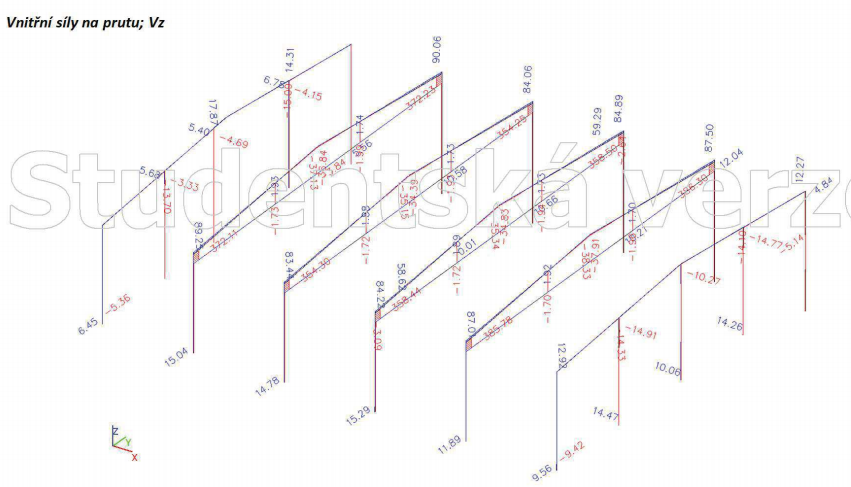 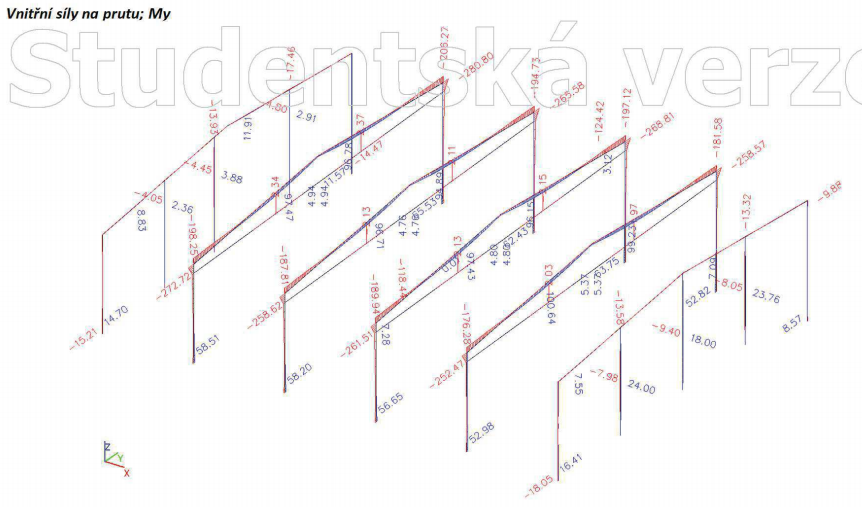 Zdroj: vlastní
Zdroj: vlastní
Ukázka výkresu půdorysu střechy
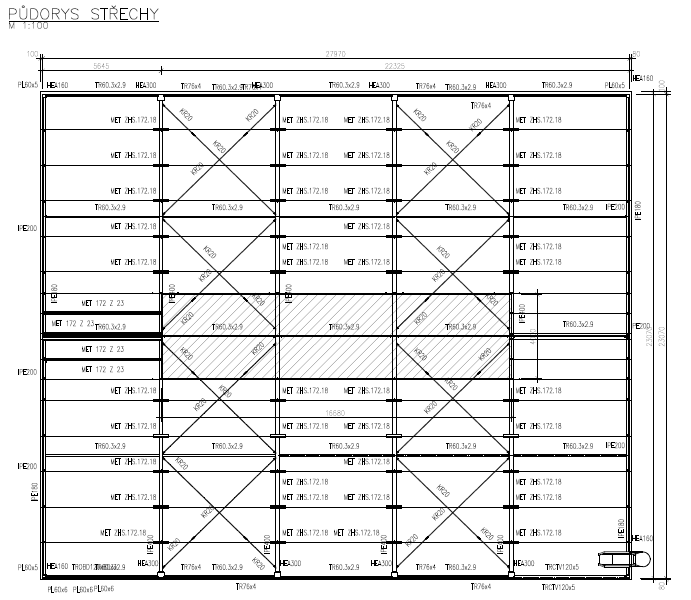 Zdroj: vlastní
Ukázka výkresu 3D schéma haly
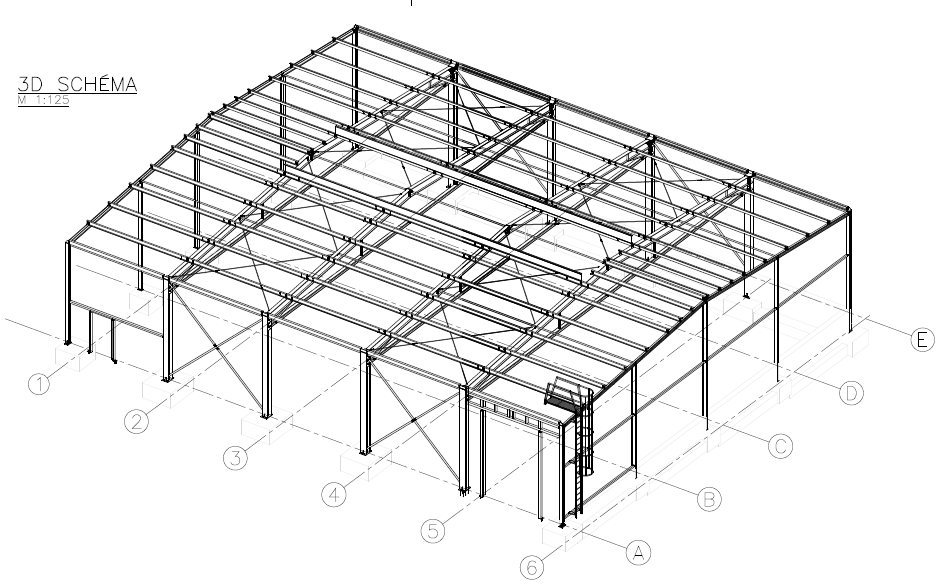 Zdroj: vlastní
Ukázka výkresu 3D schéma haly
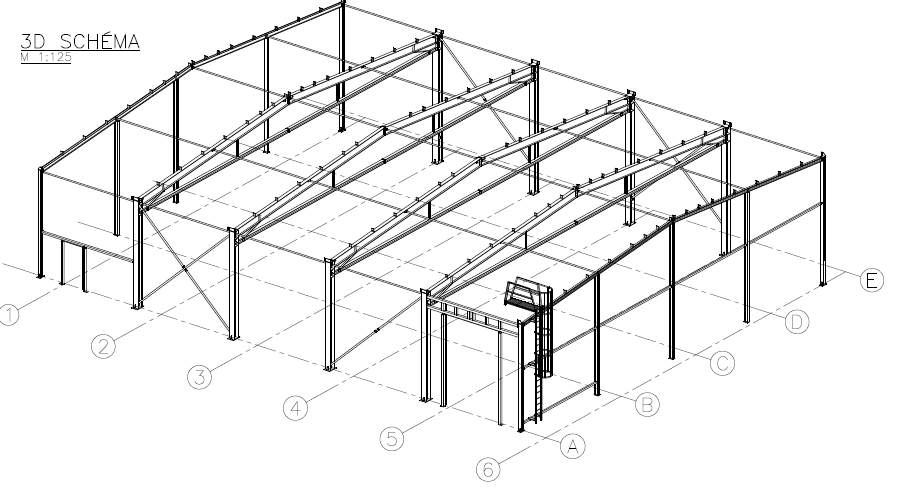 Zdroj: vlastní
Ukázka výpisu materiálu
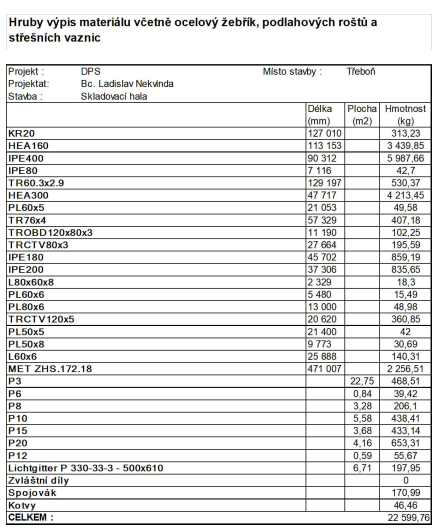 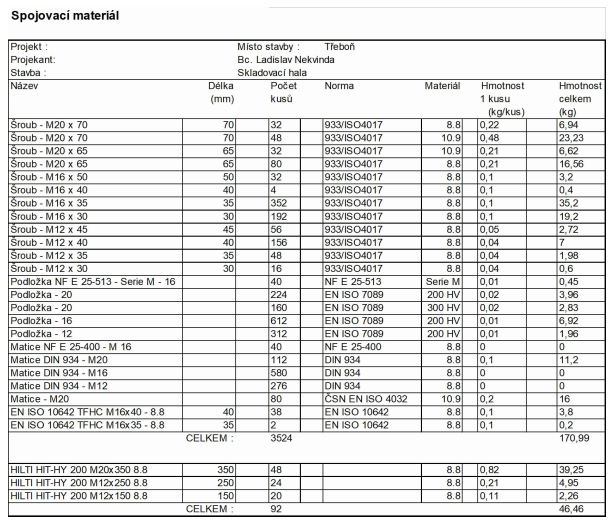 Zdroj: vlastní
Zdroj: vlastní
Doplňující dotazy – vedoucí diplomové práce
Pro příčnou vazbu ocelové haly byl použit rám. Co bylo důvodem k použití vetknutých patek v příčném směru příčné vazby a nebyl použit běžný dvoukloubový rám?
Doplňující dotazy – oponent diplomové práce
Jak by jste docílil požadované požární odolnosti 30 minut na hlavních nosných prvcích haly vyjma obkladu? 
Které místo je při požáru slabší - ocelový rám nebo jeho přípoj na sloup (styčník)? 
Jaké další schéma rámu Vás napadá a v čem by bylo/nebylo výhodnější než Vámi vybrané schéma? 
Co je to ”páčení” a kde se v ocelových konstrukcích vyskytuje? 
Jaký vliv má třída betonu patek na provádění dodatečně vrtaných a vlepovaných kotev pro kotvení sloupů Vaší haly?
Děkuji za pozornost